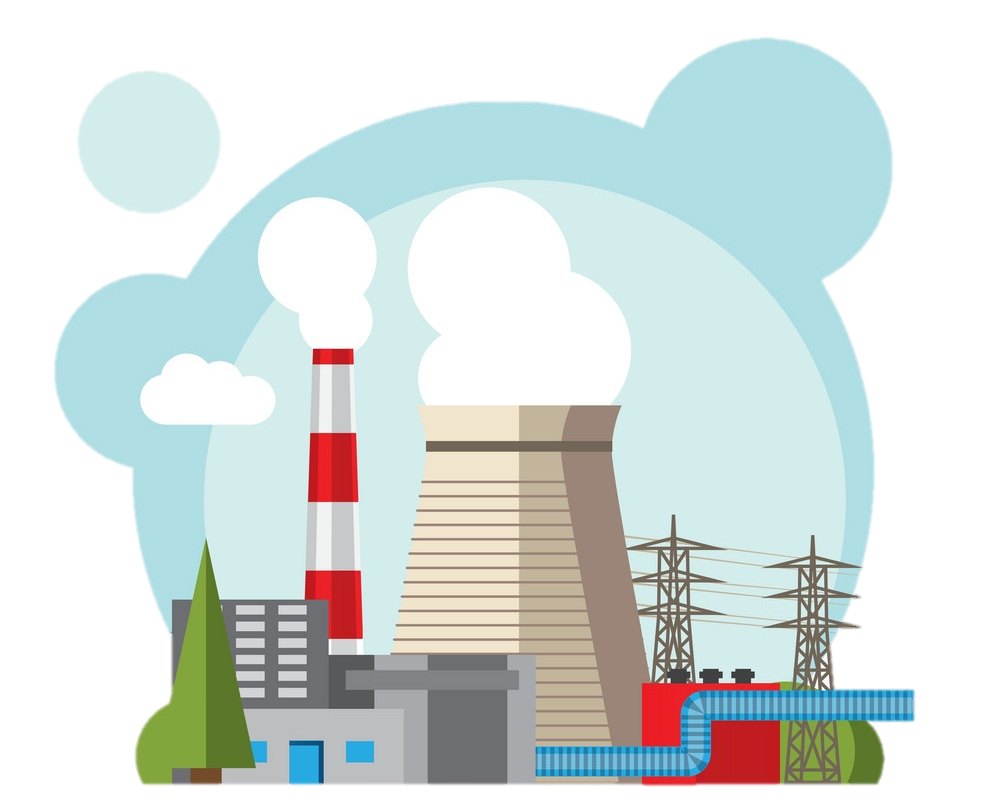 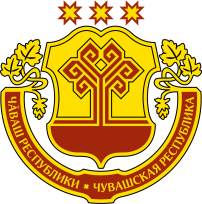 ГОСУДАРСТВЕННАЯ СЛУЖБА 
ЧУВАШСКОЙ РЕСПУБЛИКИ ПО КОНКУРЕНТНОЙ ПОЛИТИКЕ И ТАРИФАМ
ОСОБЕННОСТИ ЦЕНООБРАЗОВАНИЯ В СФЕРЕ ТЕПЛОСНАБЖЕНИЯ НА 2024 ГОД
Нормативные документы в сфере теплоснабжения:
- Федеральный закон от 27.07.2012 № 190-ФЗ «О теплоснабжении»
- Постановление Правительства РФ от 22.10.2012 №1075  «О ценообразовании в сфере теплоснабжения»
- Методические указания по расчету регулируемых цен (тарифов) в сфере теплоснабжения, утвержденные приказом ФСТ России от 13.06.2013 №760-э
- Регламент открытия дел об установлении регулируемых цен (тарифов) и отмене регулирования тарифов в сфере теплоснабжения, утвержденный приказом ФСТ России от 07.06.2013 №163
2
Предложение об установлении цен (тарифов) - подтверждающие документы и необходимые обосновывающие материалы
Перечень необходимых обосновывающих материалов в сфере теплоснабжения и Шаблон CALC.WARM.MULTI.2.21(v5.1.0а) расположены на сайте Государственной службы Чувашской Республики по конкурентной политике и тарифам в разделе 
«Тарифная кампания › Тарифная кампания 2024 › Организациям, осуществляющим регулируемую деятельность в сфере теплоснабжения и горячего водоснабжения › Шаблоны заявлений».
3
Предоставление организациями предложений о пересмотре долгосрочных цен (тарифов) с целью учета корректировок долгосрочных тарифов
до 1 мая года, предшествующего очередному расчетному периоду регулирования (п.13 Правил регулирования цен (тарифов) в сфере теплоснабжения, утвержденных постановлением Правительства РФ от 22.10.2012 №1075)
Заявление об установлении цен (тарифов)
 (требования к содержанию и оформлению - п.15 и п.17 Правил регулирования цен (тарифов) в сфере теплоснабжения)
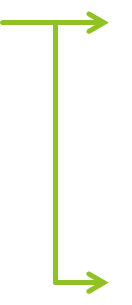 Государственная служба Чувашской Республики по конкурентной политике и тарифам уполномочена осуществлять запрос и получение у организаций, осуществляющих регулируемые виды деятельности информации и необходимых материалов по вопросам установления, изменения и применения цен (тарифов) (п.20 Правил регулирования цен (тарифов) в сфере теплоснабжения, утвержденных постановлением Правительства РФ от 22.10.2012 №1075)
Подтверждающие документы и необходимые обосновывающие материалы * (п.16 Правил регулирования цен (тарифов) в сфере теплоснабжения)
*  Представляются в подлиннике 
или надлежащим образом заверенных копиях
 (п.5 Регламента открытия  дел об установлении регулируемых цен (тарифов), утв. приказом ФСТ России от 07.06.2013 №163)
4
Предоставление документов
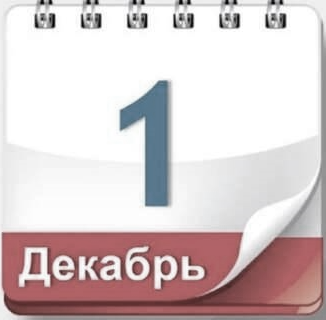 но не позднее 7 календарных дней до дня проведения заседания коллегии
5
Формирование полезного отпуска тепловой энергии
Расчет объемов
Необходимые материалы, документы
Расчет объем полезного отпуска определяется в соответствии со схемой теплоснабжения, а в случае ее отсутствия – на основании программы комплексного развития систем коммунальной инфраструктуры муниципального образования.
документы об имущественной принадлежности источников;
утвержденная схема теплоснабжения;
сведения об актуализации схемы на очередной год;
информация о фактическом полезном отпуске за предыдущие 3 года (форма 1-ТЕП);
статистическая форма отчета 46-ТЭ - «Сведения о полезном отпуске (продаже) тепловой энергии отдельным категориям потребителей»;
пояснение по планируемым объемам;
 реестр договоров на поставку т/энергии с указанием объемов полезного отпуска;
договоры на поставку тепловой энергии (вновь заключенные);
письма о расторжении договора на поставку т/энергии;
технические характеристики источника тепловой энергии (заполняется по каждой котельной);
отчет об исполнении программы энергосбережения и энергоэффективности;
информация по бесхозным сетям (при наличии);
информация по проценту оприборности отпуска т/энергии потребителям.
При отсутствии схемы теплоснабжения либо программы комплексного развития или при отсутствии в указанных документах информации об объемах полезного отпуска тепловой энергии расчетный объем полезного отпуска тепловой энергии определяется органом регулирования в соответствии с методическими указаниями и с учетом фактического полезного отпуска тепловой энергии за последний отчетный год  и динамики полезного отпуска тепловой энергии за последние 3 года. Расчет цен (тарифов) осуществляется органом регулирования в соответствии с методическими указаниями.
6
Формирование полезного отпуска тепловой энергии
При определении объема полезного отпуска тепловой энергии, используется объем отпуска тепловой энергии в тепловые сети, уменьшенный на объем нормативных технологических потерь тепловой энергии в тепловых сетях
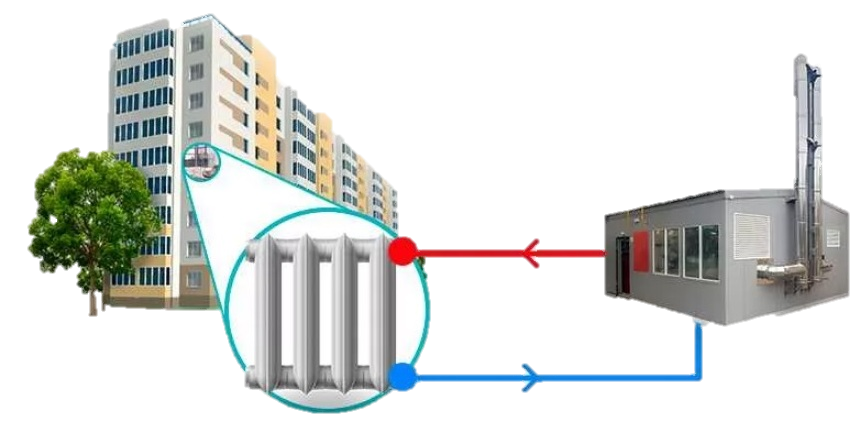 Полезный отпуск
Отпуск в сеть
Потери
7
Формирование долгосрочных параметров регулирования (ДПР)
Необходимые материалы, документы
Значения ДПР
Долгосрочные тарифы устанавливаются на основании определенных регулятором значений долгосрочных параметров регулирования деятельности теплоснабжающей организации и иных прогнозных параметров регулирования. 
Значение долгосрочных параметров определяются на весь долгосрочный период регулирования, в течение которого не пересматриваются.
утвержденные нормативы технологических потерь;
утвержденные нормативы удельного расхода топлива;
технические характеристики источника тепловой энергии (заполняется по каждой котельной);
информация о протяженности сетей, с указанием диаметра сетей (d).
8
Формирование долгосрочных параметров регулирования (ДПР)
базовый уровень операционных расходов;
нормативный уровень прибыли;
ДПР
индекс эффективности операционных расходов;
показатели энергосбережения и энергетической эффективности;
Утверждаются приказом Минстроя
норматив удельного расхода топлива;
норматив технологических потерь при передаче тепловой энергии;
отношение величины технологических потерь к материальной характеристике тепловой сети.
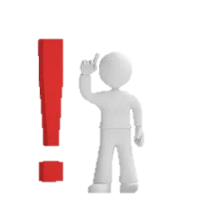 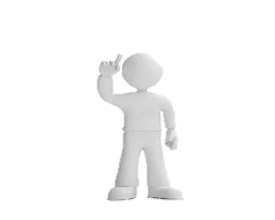 9
Базовый уровень операционных расходов
расходы на приобретение сырья и материалов
расходы на ремонт основных средств
расходы на оплату труда
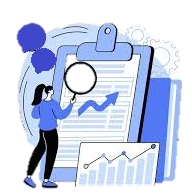 расходы на оплату работ производственного характера, выполняемых по договорам
расходы на оплату иных работ, выполняемых по договорам (общехозяйственного назначения)
расходы на служебные командировки
расходы на обучение персонала
другие расходы, не относящиеся к неподконтрольным расходам
10
Расходы на оплату труда
Принцип расчета
Необходимые материалы, документы
Расходы на оплату труда, включаемые в необходимую валовую выручку, определяются в соответствии с Методическими указаниями. Численность промышленного персонала для расчета фонда оплаты труда определяется с учетом рекомендаций по нормированию труда работников энергетического хозяйства, а также в соответствии со штатным расписанием, отраслевым тарифным соглашением, коллективным договорам, положением о премировании, с учетом фактического объема фонда оплаты труда за последний расчетный период регулирования, а также с учетом расчетного норматива численности персонала.
учетная политика организации на текущий период регулирования ;
отраслевое тарифное соглашение по организациям жилищно-коммунального хозяйства Чувашской Республики;
информация о фактической заработной плате в целом по муниципальному округу;
информация о фактической заработной плате по организации;
штатное расписание с указанием фактически занятых штатных единиц ППР, ремонтного персонала и АУП;
коллективный договор организации;
положение о премировании;
-   расчет нормативной численности персонала в зависимости от мощности котельных и протяженности сетей.
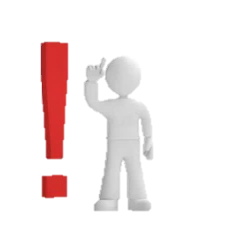 11
Расходы на оплату труда
Рекомендации к расчету фонда оплаты труда в целях единого подхода к формированию расходов:
При расчете среднемесячной заработной платы по предприятию применять отраслевое тарифное соглашение по организациям жилищно-коммунального хозяйства Чувашской Республики

Дополнительные выплаты и надбавки (в т.ч., за работу в условиях, отклоняющихся от нормы, системы доплат стимулирующего характера и системы премирования) устанавливаются согласно соглашений, локальных нормативных актов и коллективных договоров


Количество персонала – с учетом расчетной нормативной численности:
Теплоснабжающие организации:
Численность        от производительности котлов (мощности)
Теплосетевые организации: Численность         от протяженности сетей (км.)
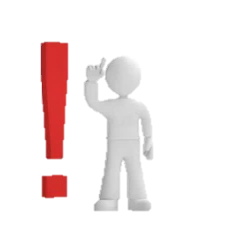 Нормативная численность рассчитывается в соответствии с Приказом Госстроя РФ от 22 марта 1999 г. № 65 «Об утверждении рекомендаций по нормированию труда работников энергетического хозяйства»
12
Расходы на ремонт
Принцип расчета
Необходимые материалы, документы
При определении расходов регулируемой организации на проведение ремонтных работ используются расчетные цены и обоснованные мероприятия по проведению ремонтных работ на производственных объектах, принадлежащих ей на праве собственности или на ином законном основании в соответствии с методическими указаниями.
согласованный органами местного самоуправления уточненный (актуализированный) план ремонтных работ и план освоения амортизации (в случае, если амортизация не является источником финансирования инвестиционной программы) за счет регулируемых тарифов;
графики капитального или текущего ремонтов на период регулирования, утвержденного руководителем организации с указанием объемов и стоимости работ;
утвержденная сметная документация на ремонтные работы на плановый период;
перечень материалов, если работы выполняются собственными силами;
оборотно-сальдовая ведомость по счету 10 «Материалы», с указанием корреспондирующих затратных счетов;
дефектные ведомости на текущий год;
копии документов, подтверждающих проведение заявителем торгов (положение, извещение, документация о проведении торгов, протоколы, составляемые в ходе проведения торгов).
Дефектная ведомость – акт визуального осмотра объекта, который подлежит ремонту, в нем фиксируются поломки, изъяны или всевозможный брак. Унифицированной формы нет, поэтому ее 
надо разработать самостоятельно и приложить к Учетной политике организации.
Затраты на содержание, ремонт и эксплуатацию бесхозяйных тепловых сетей учитываются регулируемой организацией отдельно от расходов, связанных с содержанием, ремонтом и эксплуатацией тепловых сетей, которым регулируемая организация владеет на праве собственности или на ином законном основании.
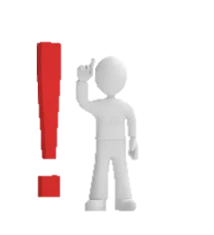 13
Неподконтрольные расходы
амортизация
отчисления на соц. нужды
аренда (лизинг)
плата за выбросы и сбросы загрязняющих веществ в окружающую среду и другие виды негативного воздействия на окружающую среду в пределах установленных нормативов и (или) лимитов
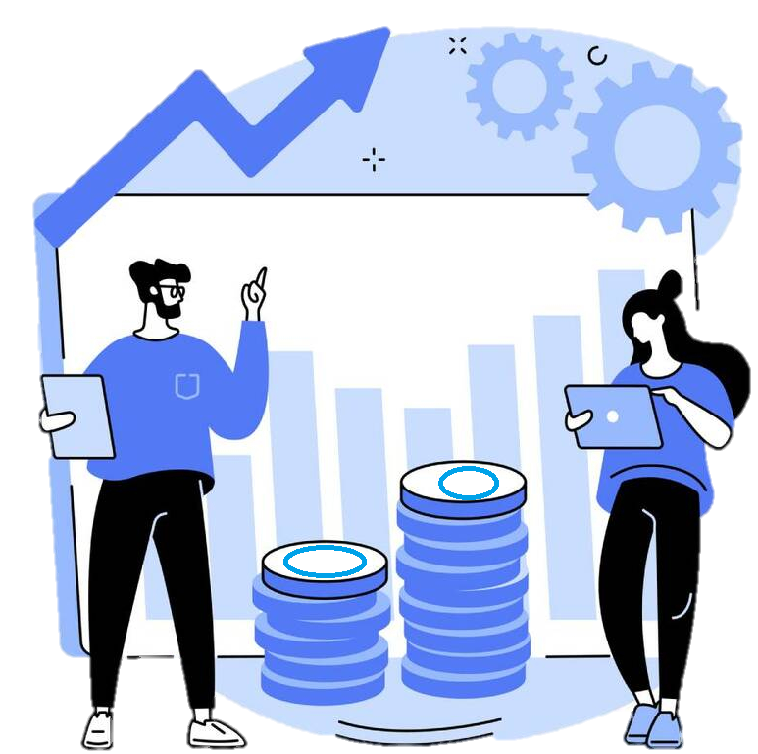 налоги
средства на страхование
внереализационные расходы
прочие неподконтрольные расходы
14
Амортизация
Принцип расчета
Необходимые материалы, документы
При расчете экономически обоснованного размера амортизации – срок полезного использования определяются в соответствии с максимальными сроками полезного использования, установленными Классификацией основных средств, утвержденных постановлением Правительства Российской Федерации от 1 января 2002 г. № 1 «О Классификации основных средств, включаемых в амортизационные группы»
ведомость амортизационных отчислений за предыдущий отчетный период;
счет 01 «Основные средства»;
счет 02 «амортизация основных средств»;
документы, подтверждающие постановку на баланс имущества (акты приема – передачи объектов основных средств по форме № ОС-1, инвентарные карточки объектов основных средств по форме               № ОС-6);
приказы о проведении переоценки основных средств (если была проведена переоценка);
отчет об использовании амортизационных отчислений за 2 предшествующих года с указанием в нем перечня объектов, которые были созданы (построены, модернизированы, переоборудованы) за счет накопленных амортизационных отчислений;
расчет по объектам, планируемым к вводу (к списанию) в расчетном периоде регулирования;
 сведения о наличии и движении основных фондов (средств) и других нефинансовых активов по форме, утверждаемой Федеральной службой государственной статистики (за 2 предшествующих года).
Амортизация по объектам основных средств, построенным за счет средств бюджетов, не учитывается для целей тарифного регулирования, за исключением случаев, когда соответствующие амортизационные отчисления являются источником финансирования кап. вложений в соответствии   с утвержденной инвестиционной программой
Результаты переоценки основных средств учитываются в той части, в какой соответствующие амортизационные отчисления являются источником финансирования капитальных вложений в соответствии с инвестиционной программой
15
Внереализационные расходы
Принцип расчета
Необходимые материалы, документы
расходы по сомнительным долгам, определяемые в отношении единых теплоснабжающих организаций, в размере фактической дебиторской задолженности населения, но не более 2 процентов необходимой валовой выручки, относимой на население и приравненных к нему категорий потребителей, установленной для регулируемой организации на предыдущий расчетный период регулирования
информация о дебиторской задолженности;
решение судебных приставов о признании долга несостоятельным и не подлежащим взысканию;
оборотно - сальдовая ведомость (ОСВ) по счету 63 «Резервы по сомнительным долгам» (на дату формирования резерва по сомнительным долгам и на дату восстановления резерва в части погашенного долга);
акт инвентаризации расчетов с покупателями, поставщиками и прочими дебиторами и кредиторами; 
письменные обоснования и копии приказов (распоряжений) руководителя организации о создании резерва, а также о списании долгов;
копия договора займа;
графики платежей;
годовая бухгалтерская отчетность (форма 1, 2)
расходы на погашение и обслуживание заемных средств, привлекаемых на реализацию мероприятий инвестиционной программы, в размере, определяемой исходя из срока их возврата, предусмотренного договорами займа
расходы, связанные с обслуживанием заемных средств, привлекаемых для покрытия недостатка средств, учитываются в объеме, подтвержденном на основании годовой бухгалтерской и статистической отчетности. При этом расходы, связанные с обслуживанием заемных средств, учитываются в размере фактически понесенных расходах, не превышающем величину, равную ставке рефинансирования Центрального банка Российской Федерации, увеличенной на 4 процентных пункта
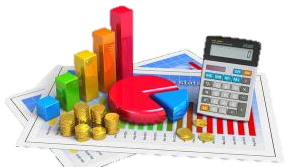 16
Спасибо за внимание!
17